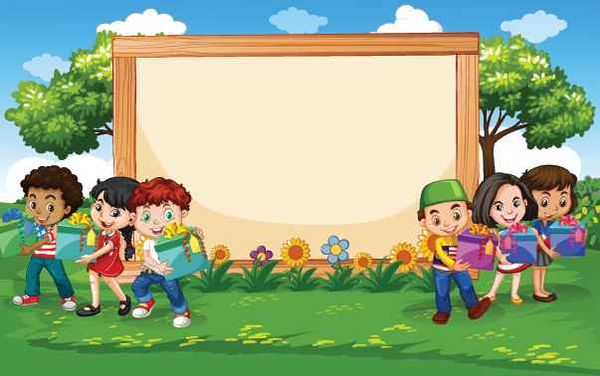 CHÀO MỪNG CÁC THẦY CÔ VÀ CÁC EM HỌC SINH THAM DỰ BÀI HỌC NGÀY HÔM NAY!
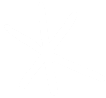 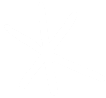 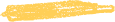 KHỞI ĐỘNG (5ph)
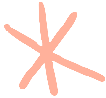 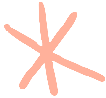 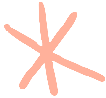 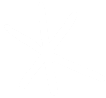 Em hãy nhắc lại khái niệm quan hệ chia hết trong tập hợp các số tự nhiên?
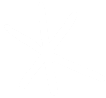 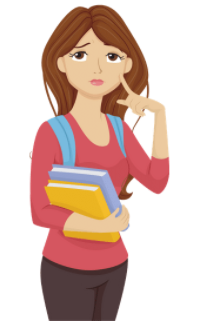 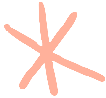 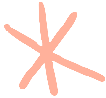 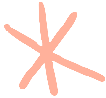 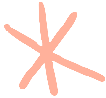 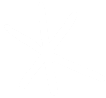 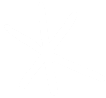 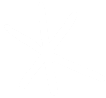 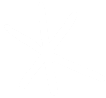 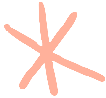 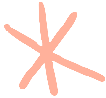 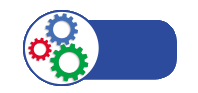 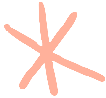 a) Tìm số thích hợp ở (?) trong bảng sau:
3
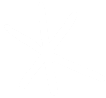 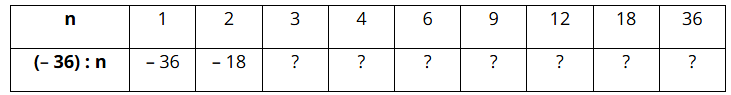 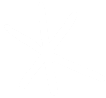 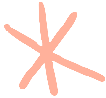 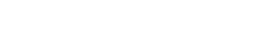 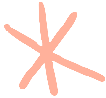 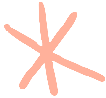 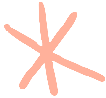 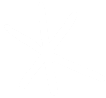 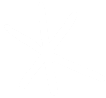 b) Số – 36 có thể chia hết cho các số nguyên nào?
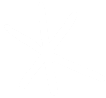 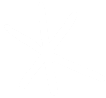 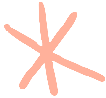 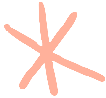 Bài giải:Số -36 chia hết cho các số nguyên:1, 2, 3, 4, 6, 9, 12, 18, 36-1, -2, -3, -4, -6, -9, -12, -18, -36
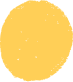 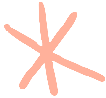 Khái niệm
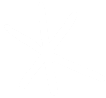 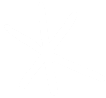 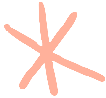 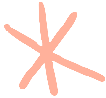 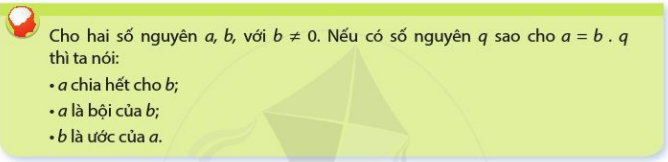 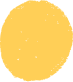 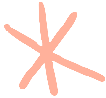 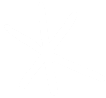 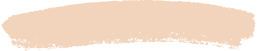 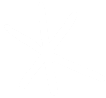 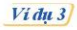 Trong các số: -32, 26, 4, 0
a) Số nào chia hết cho 4, số nào không chia hết cho 4?
b) Số nào chia hết cho -4, số nào không chia hết cho -4?
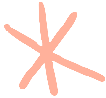 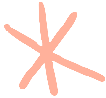 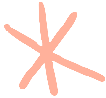 Bài giải:
a) 
Do -32=4.(-8)nên -32 chia hết cho 4
Do 26=4.6+2 nên 26 không chia hết cho 4
Do 4=4.1 nên 4 chia hết cho 4
Do 0=4.0 nên 0 chia hết cho 4
b) 
Do -32=(-4).8 nên -32 chia hết cho (-4)
Do 26=(-4).(-6)+2 nên 26 không chia hết cho (-4)
Do 4=(-4).(-1) nên 4 chia hết cho (-4)
Do 0=(-4).0 nên 0 chia hết cho (-4)
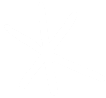 Viết tất các các số nguyên là ước của: 10,1,-1,số nguyên pBài giải:
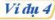 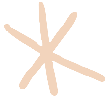 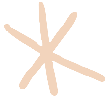 - Các ước của 10 là: -1, 1, -2, 2, -5, 5, -10, 10
- Các ước của 1 là: -1, 1
- Các ước của -1 là: -1, 1
- Các ước của p là:-1, 1, -p, p
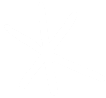 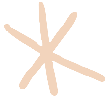 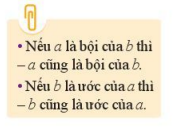 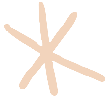 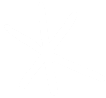 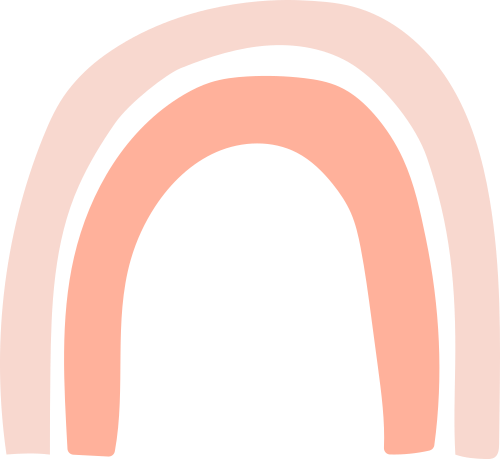 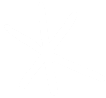 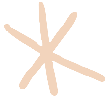 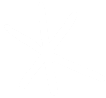 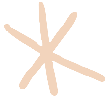 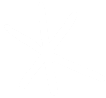 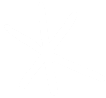 HOẠT ĐỘNG NHÓM (5PH)
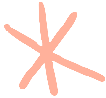 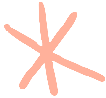 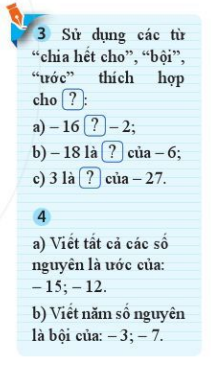 Bài giải:
Luyện tập 3:
a) "chia hết cho".
b) "bội".
c) "ước".
Luyện tập 4:
a) 
+) Các ước của – 15 là: – 1; 1; – 3; 3; –5; 5; –15; 15.
+) Các ước của – 12 là: – 1; 1; – 2; 2; – 3; 3; – 4; 4; – 6; 6; – 12; 12.
b) 
+) Năm số nguyên là bội của – 3 là: – 3; 3; – 6; 6; – 9.
+) Năm số nguyên là bội của – 7 là: 0; – 7; 7; – 14; 14
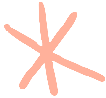 1
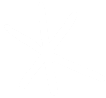 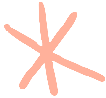 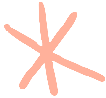 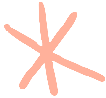 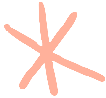 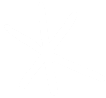 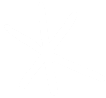 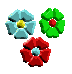 Bài học đến đây là kết thúc !
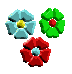 Ghi nhớ kiến thức trong bài.
Làm lại bài tập 1- 8 (Sgk- 87)
Làm bài tập 1, 2, 3 (Sgk- 88) Giờ sau làm BT cuối chương II
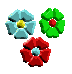 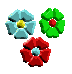